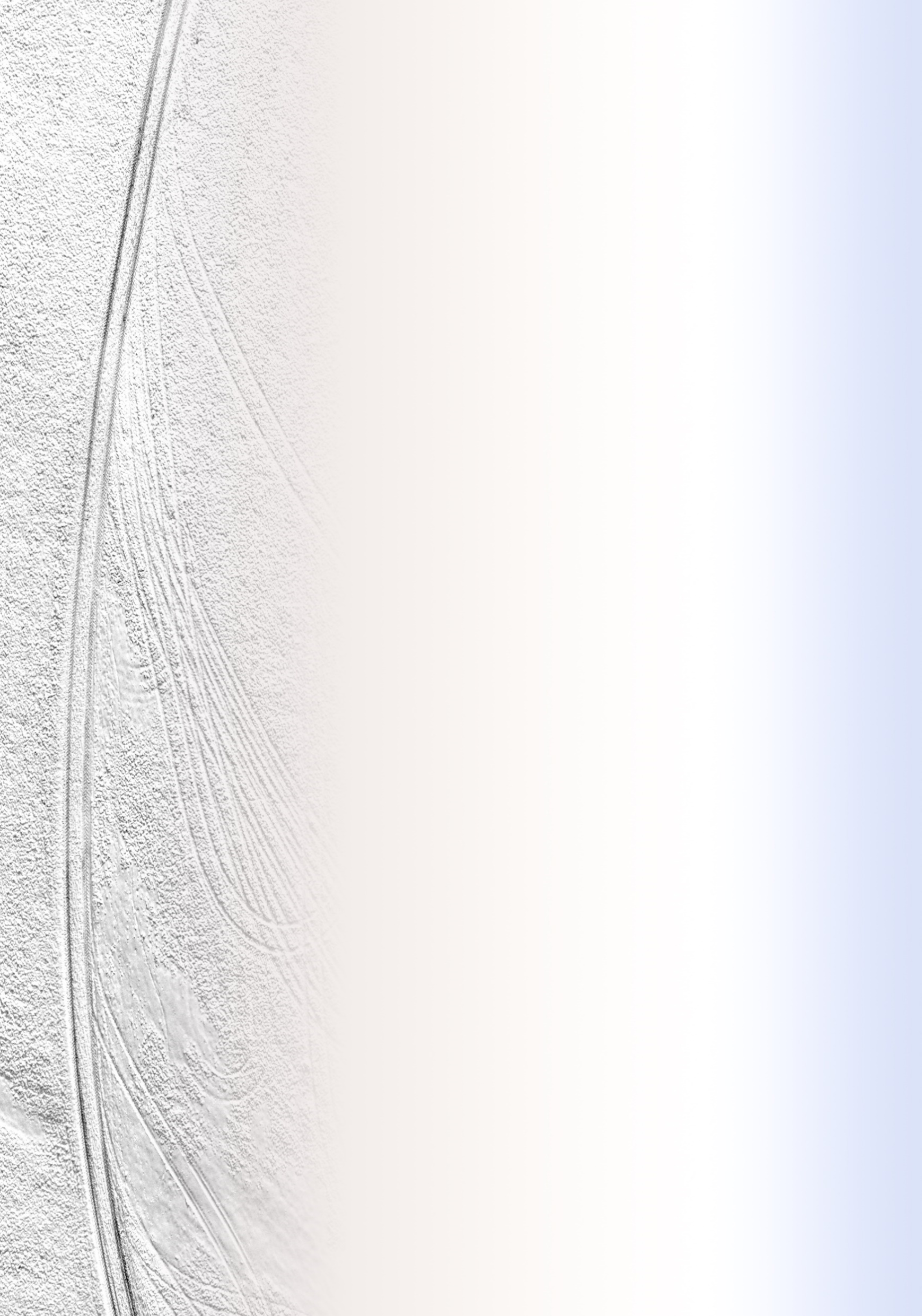 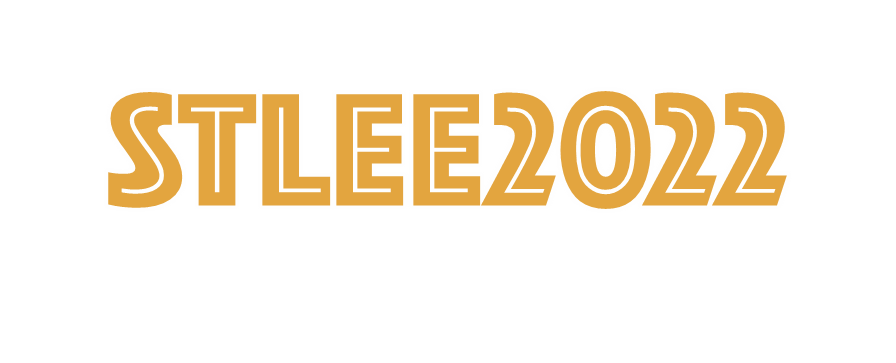 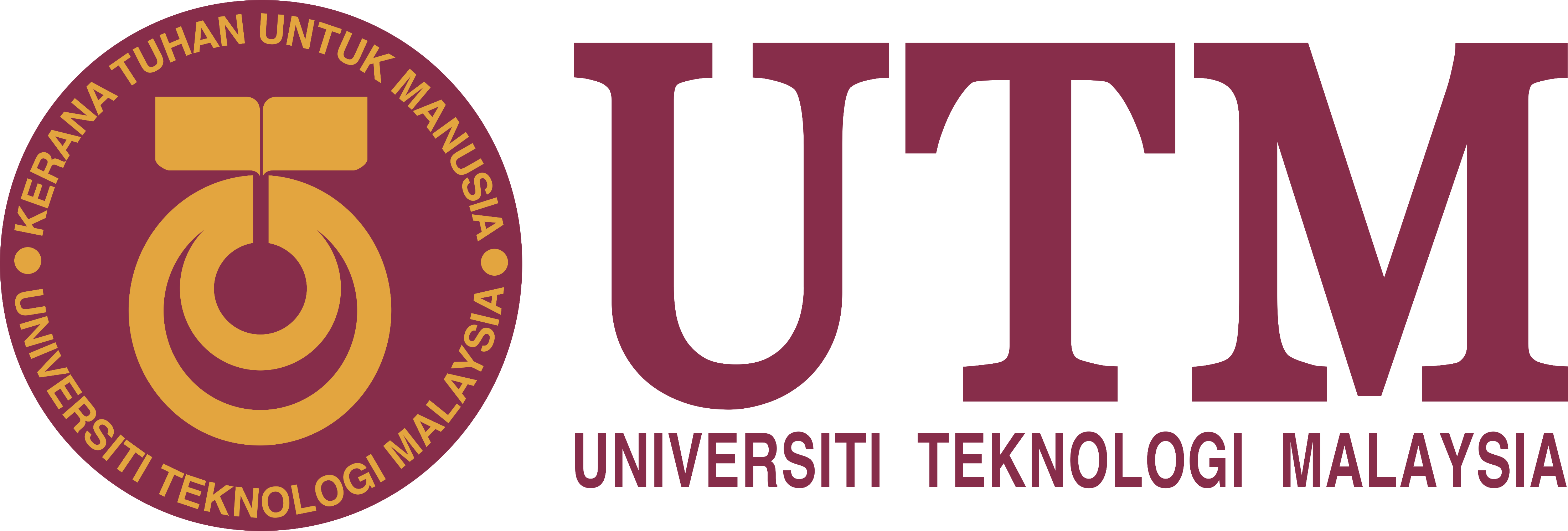 Title
Presenter